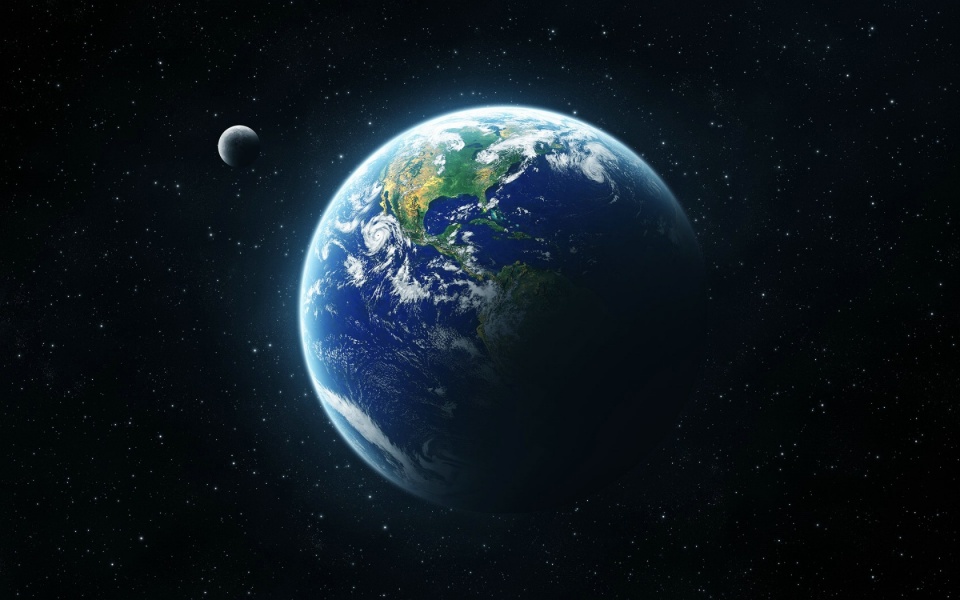 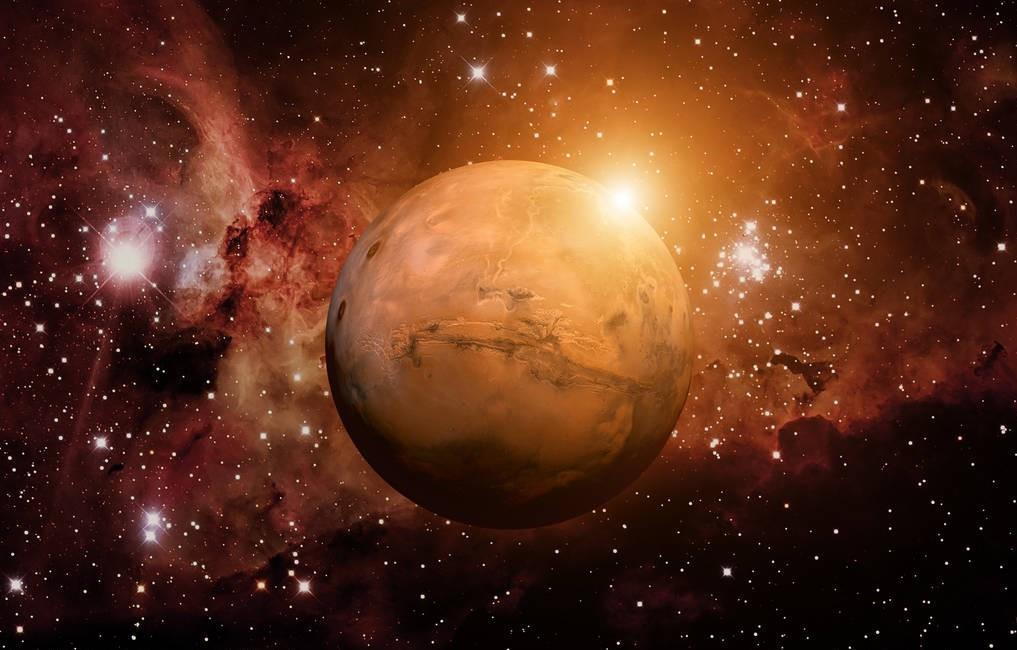 Unit 6   Writing
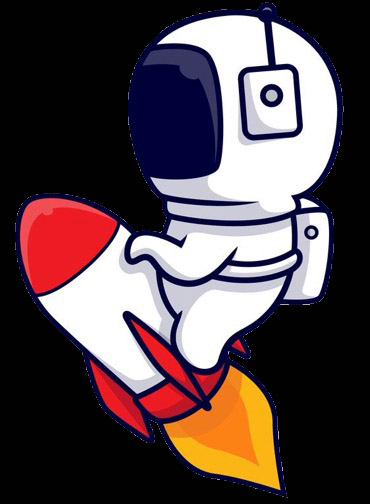 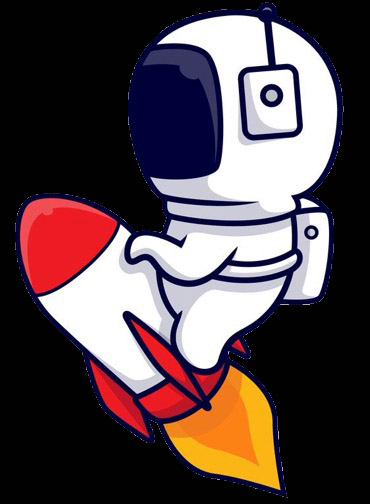 Lead-in
Watch the video clip and answer 
the question.
Where do I want to go?
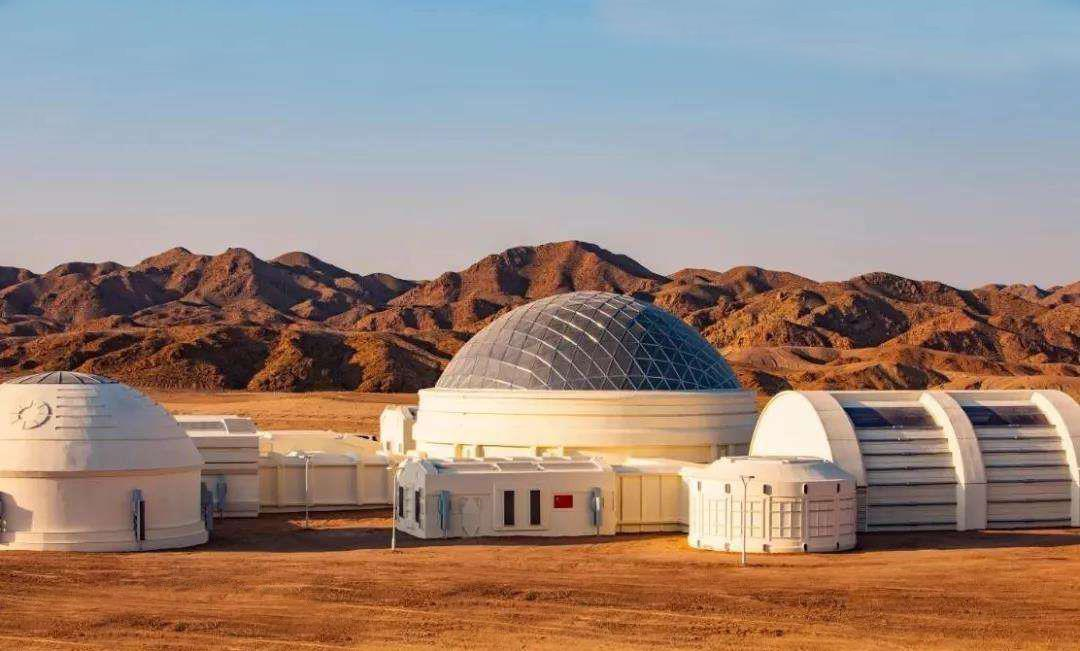 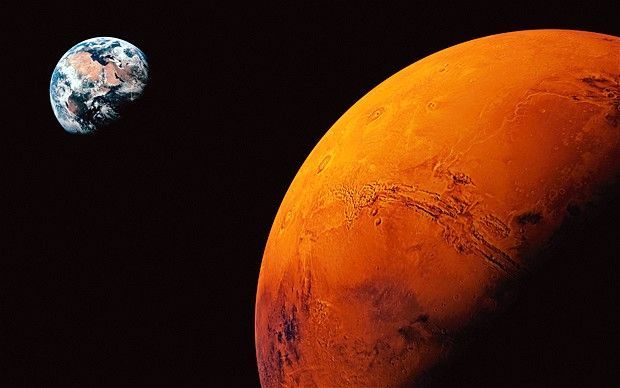 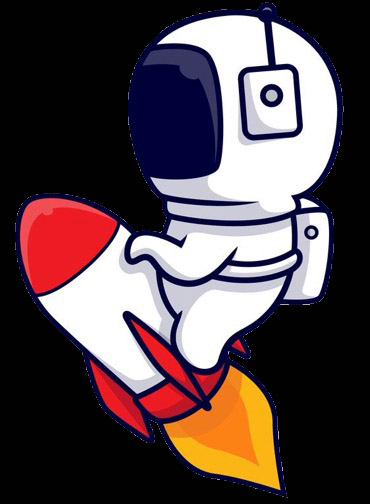 Think: what jobs are wanted for Mars?
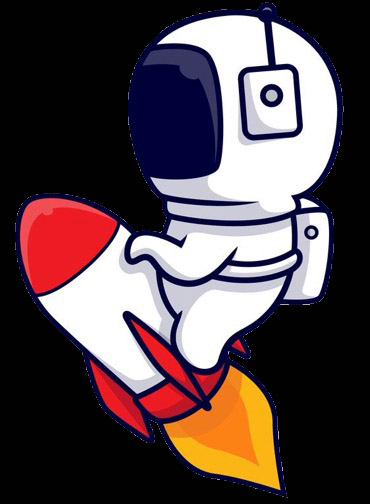 Think of the jobs that can 
help build a new city on Mars.
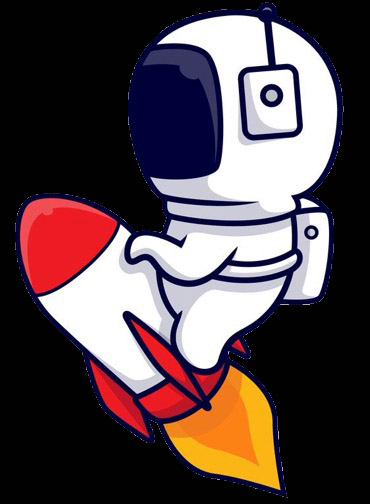 Activity 1 Brainstorming
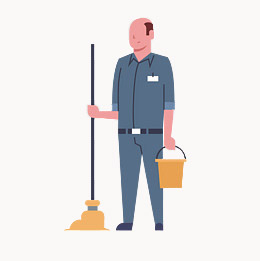 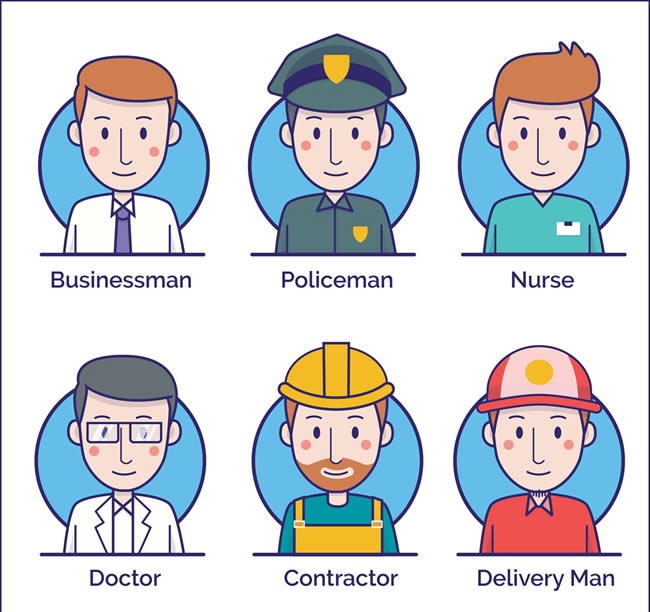 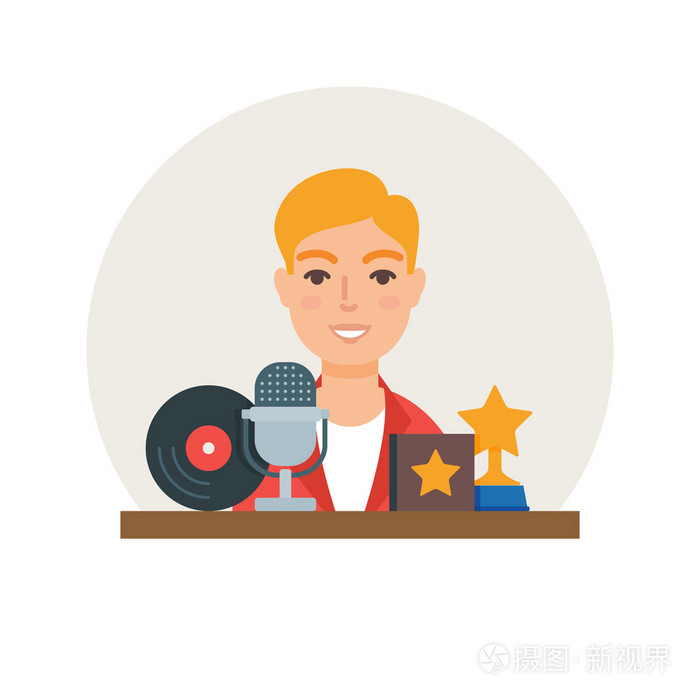 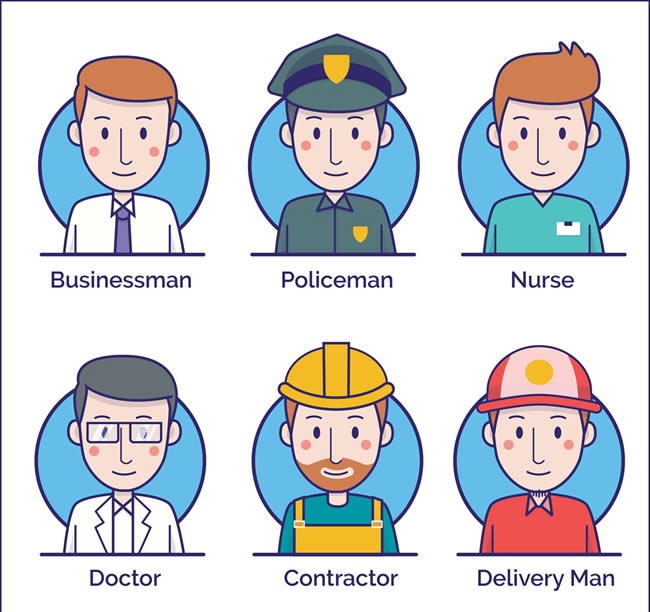 engineer
policeman
cleaner
singer
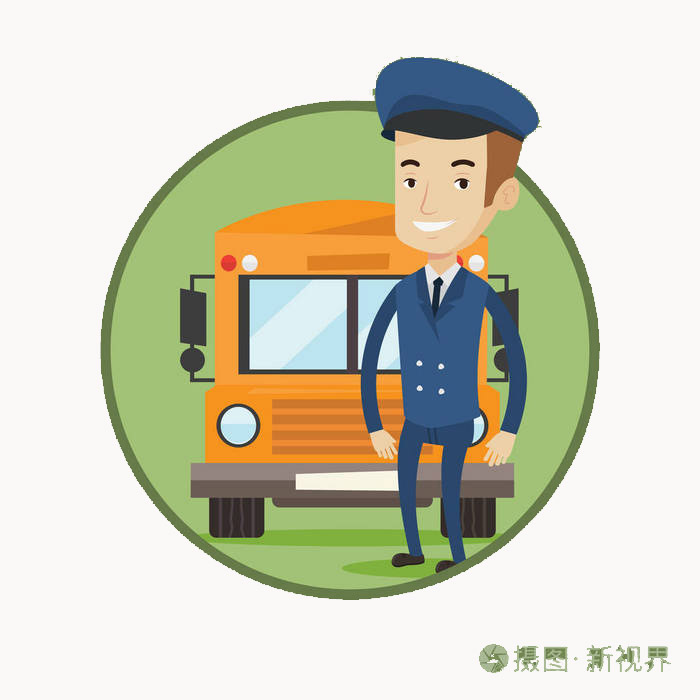 bus driver
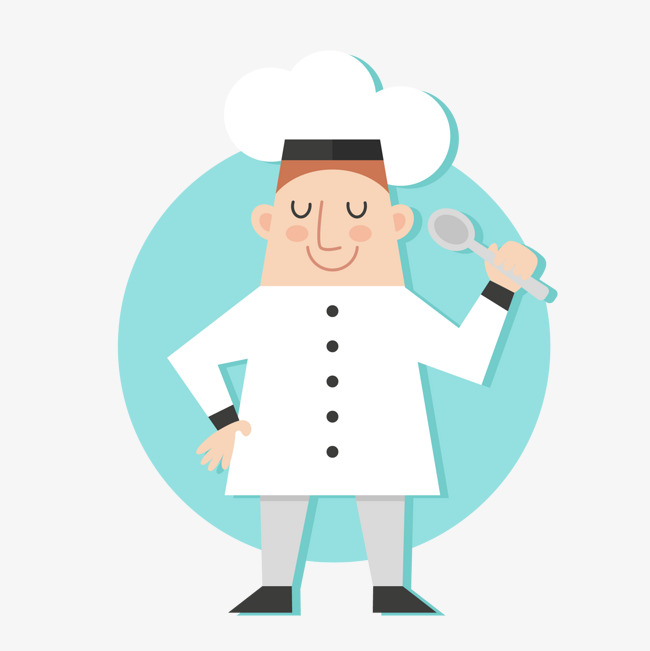 cook
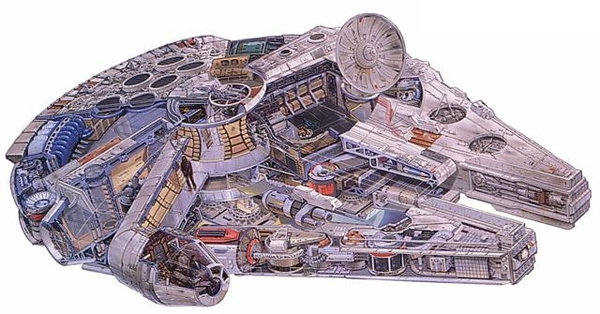 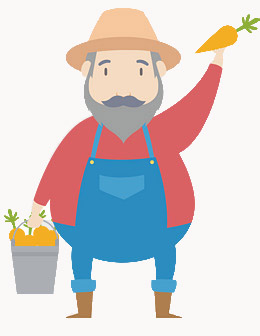 farmer
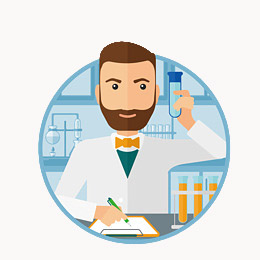 scientist
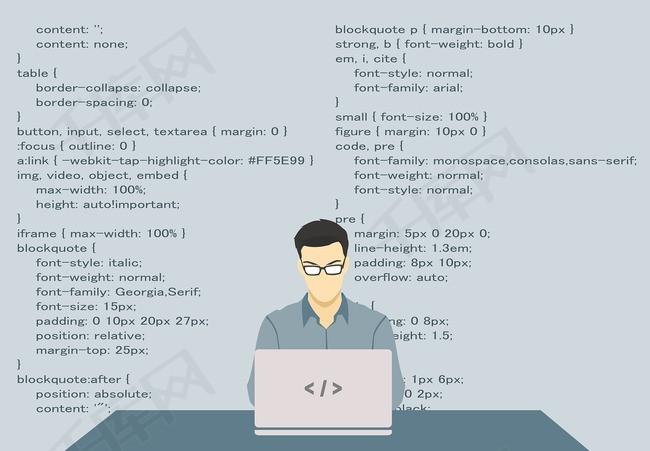 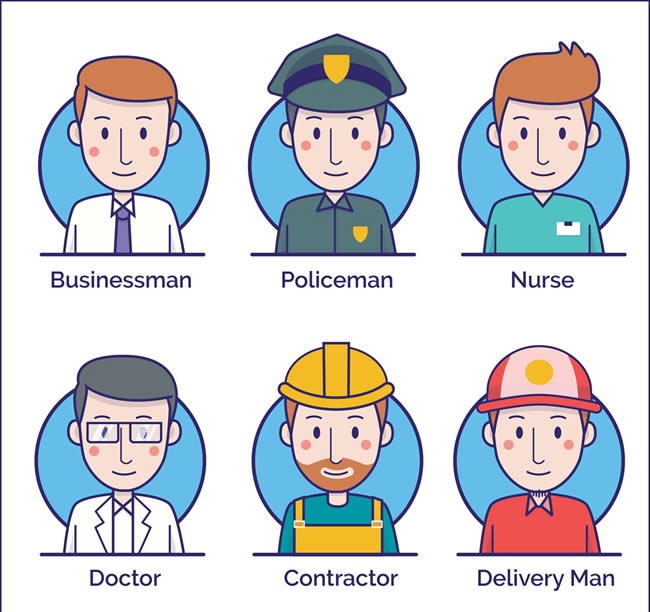 computer programmar
doctor
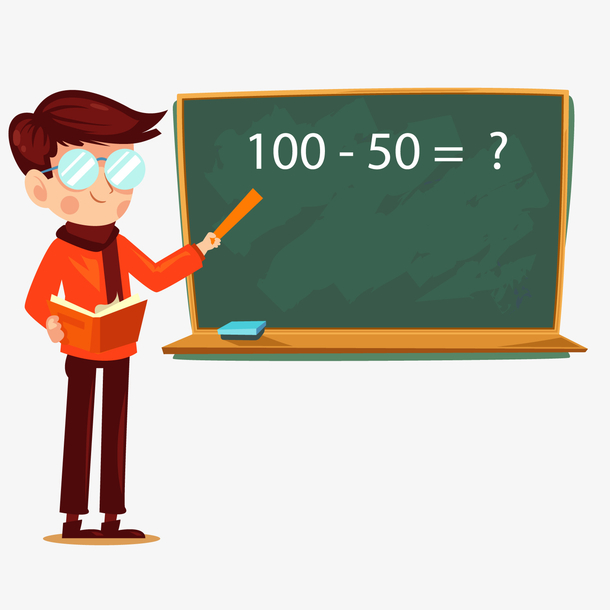 teacher
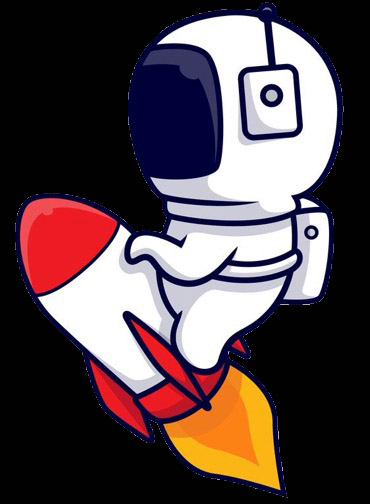 Activity 2 Pair work
Make dialogues with your partner.
-- What do you want to be on Mars?
-- I want to be a ________________.
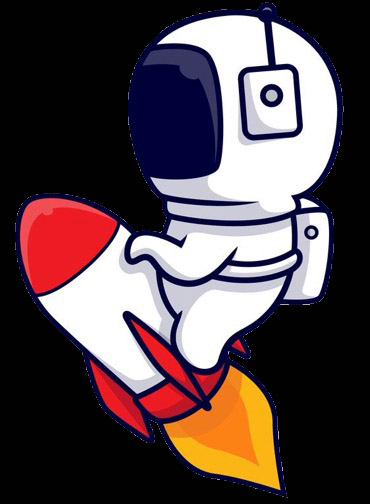 -- Why do you want to be a _____?
-- Because I think _______________.
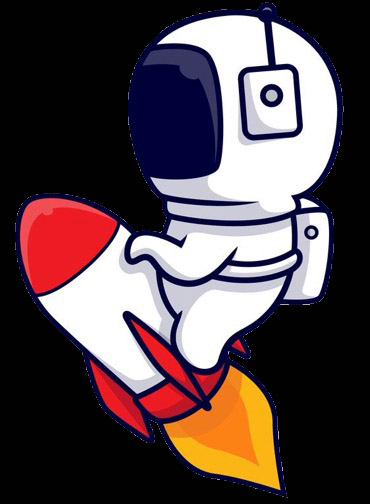 -- How are you going to do to build a new city?
-- I'm going to _______________.
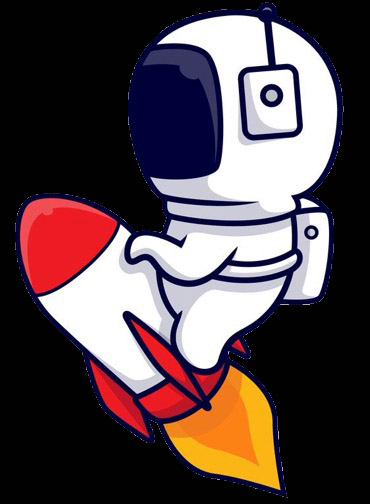 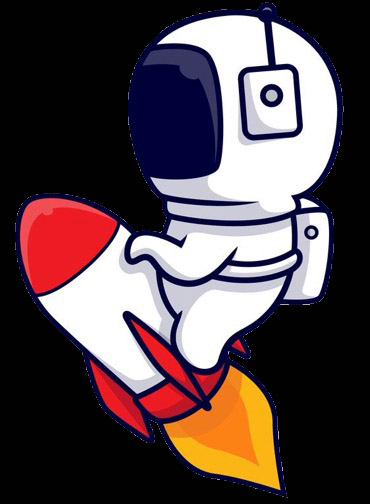 Activity 3 Group work
Can you organize your sentences into a complete paragragh?
Read the sample writing and figure out its structure.
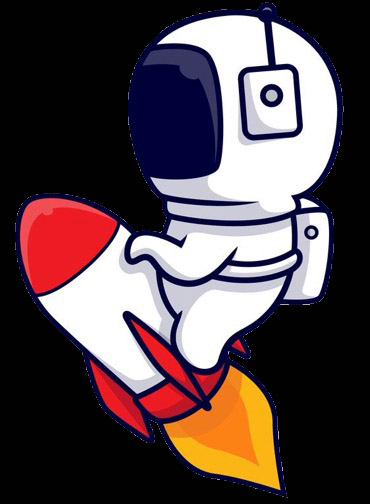 Activity 4 Make a “Humbuger”
I want to be a teacher on Mars in ten years. I am going to teach Martian some Chinese because we need to communicate with each other. Next, I am going to study Mars language so that I can teach my students better. What’s more, I am going to build a bridge between Mars culture and other cultures. Education is important everywhere. I believe I can be a good teacher and make Mars a better place in ten years.
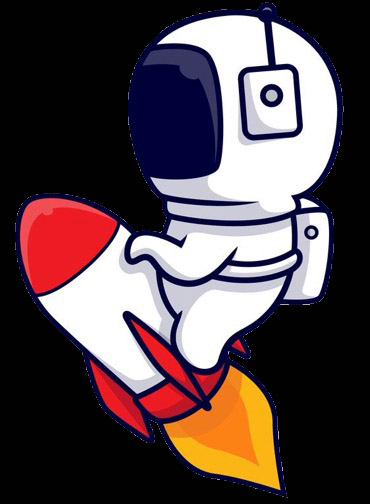 Activity 5 Write your plan
Please write your own plan that works on Mars.
…
why
who
how
what
Activity 5  Write the first draft
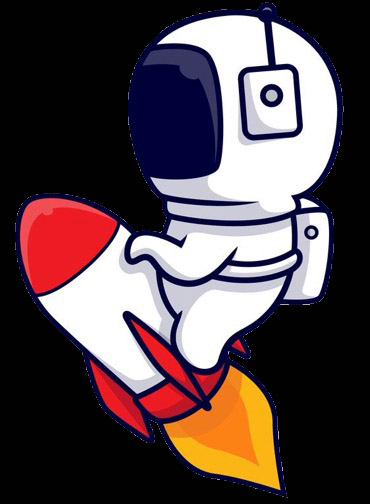 Please write your own plan that works on Mars.
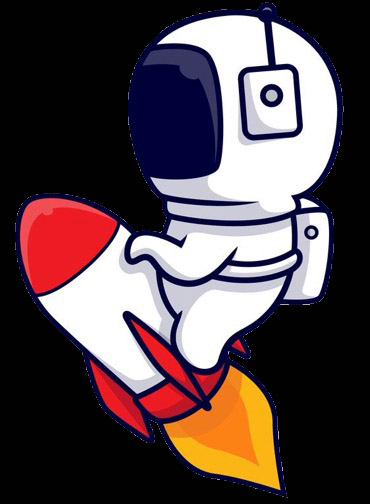 Activity 6 Edit and polish your writing
Hello everyone, I'm from Guiyang No. 17 Middle School. I
feel so excited because I am going to work on Mars. Now I’d like
to share my plan with you.
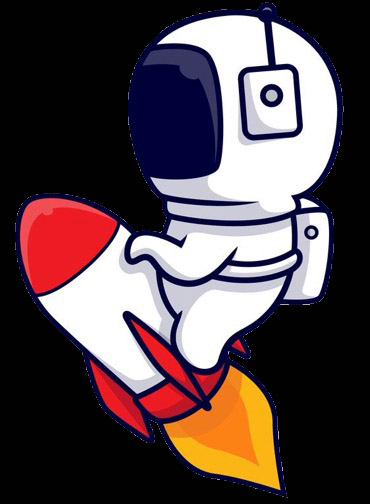 Activity 7  Presentation
Hello everyone, I'm from NO.7 Middle school. I'm so excited about working on Mars. And I really want to do my own part to do that.  
      I want to be teacher on Mars in ten years. I am going to teach Martian some Chinese because we need to communicate with each other. Next, I am going to study Mars language so that I can teach my students better. What’s more, I am going to build a bridge between our and others’ cultures. Education is important everywhere. I’m sure I can be a good teacher and make Mars a better place in the future.
In a word, everyone is playing an important role in the city and not a job can be replaced (不可代替). It's our duty to build the city better. We believe we can!
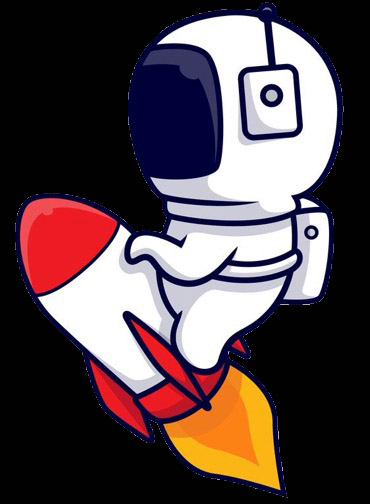 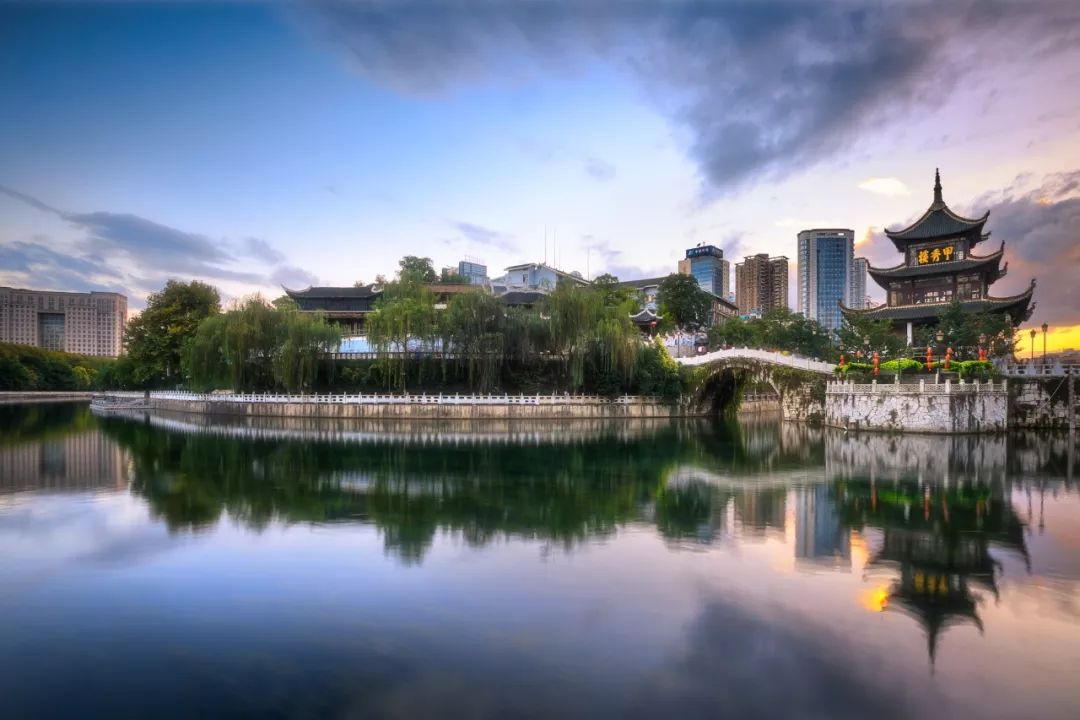 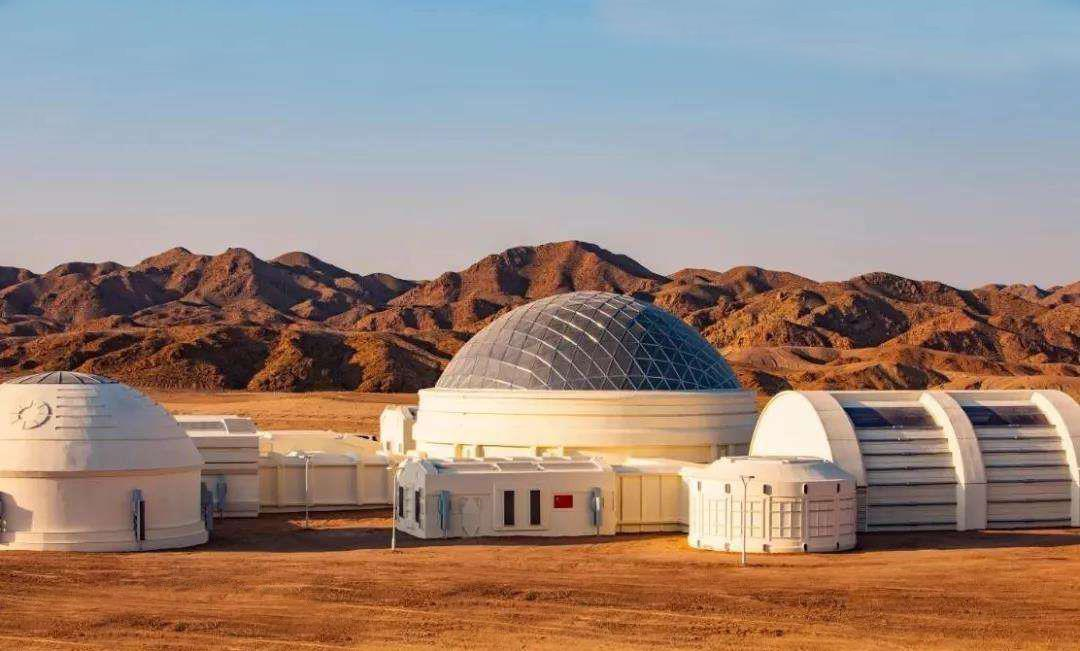 It’s everyone’s responsibility (责任) to build a cleaner, greener and  better city for living.
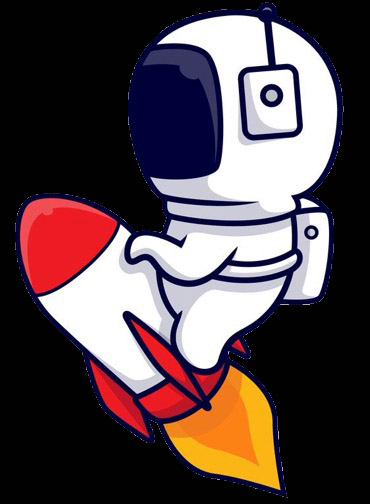 Activity 8 Homework (within 15 minutes)
You have to do:
Polish your plan again according to your draft 2 on your exercise book.
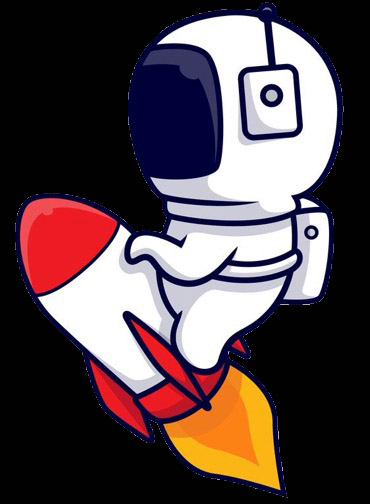 You can choose to do: 
1. Shoot a video clip and share your plan to your family.
2. Make a new plan to make your hometown better.
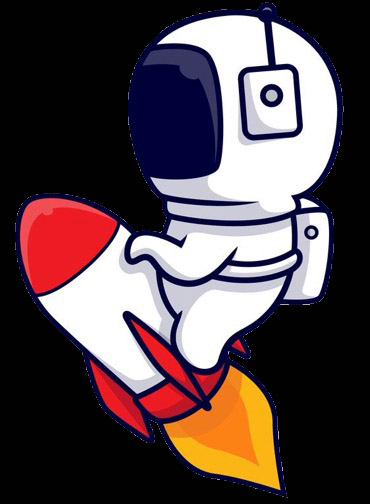 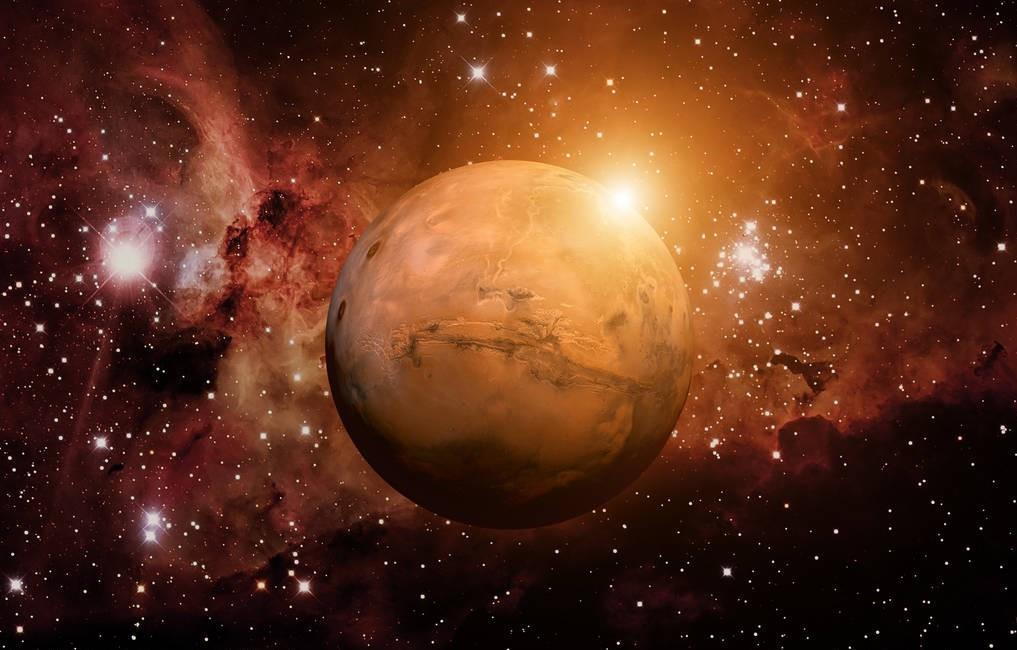 Thank you very much!